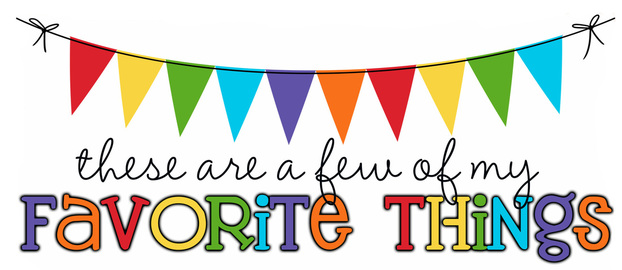 Kaycie Howell
Monogram: KHBirthday: November 12Shoe Size: 7Food & Candy: Sushi/Seafood, chocolate (no nuts)Color: Red or BlueDrink: Gatorade and Coca-ColaFlower: Daises or carnationsScent (lotion): Apple or clean scentsStarbucks Drink: Any FrappuccinoRestaurants: Cheddar’s, Panera, Chick-Fil-ASports Team: USFStores: Target, Game Stop, Box LunchAuthor: Marissa Meyer, Rick RiordanHobbies: Video games, collecting Funko Pop! FiguresItems I need for the classroom: Wireless doorbell, wireless microphone